здоровьесберегающие технологии в коррекционной работе учителя- логопеда
1
ДЫХАТЕЛЬНАЯ ГИМНАСТИКА
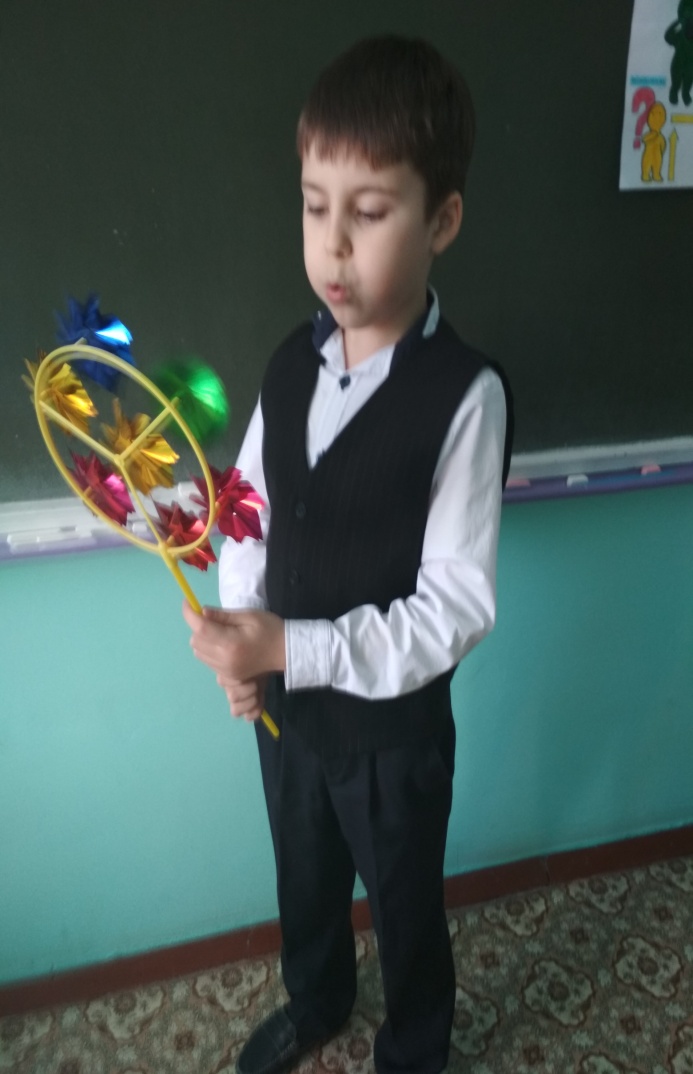 2
ДЫХАТЕЛЬНАЯ ГИМНАСТИКА
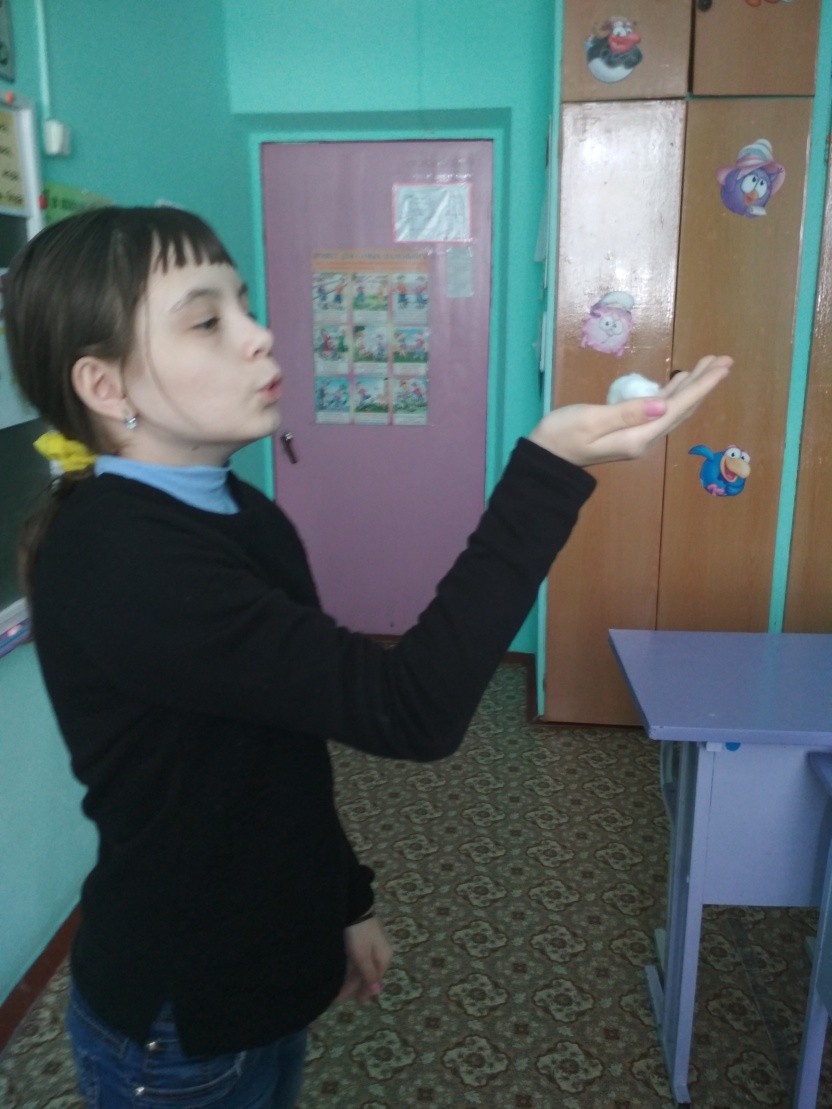 3
РАЗВИТИЕ ТОНКОЙ МОТОРИКИ РУК (ПАЛЬЧИКОВАЯ ГИМНАСТИКА)
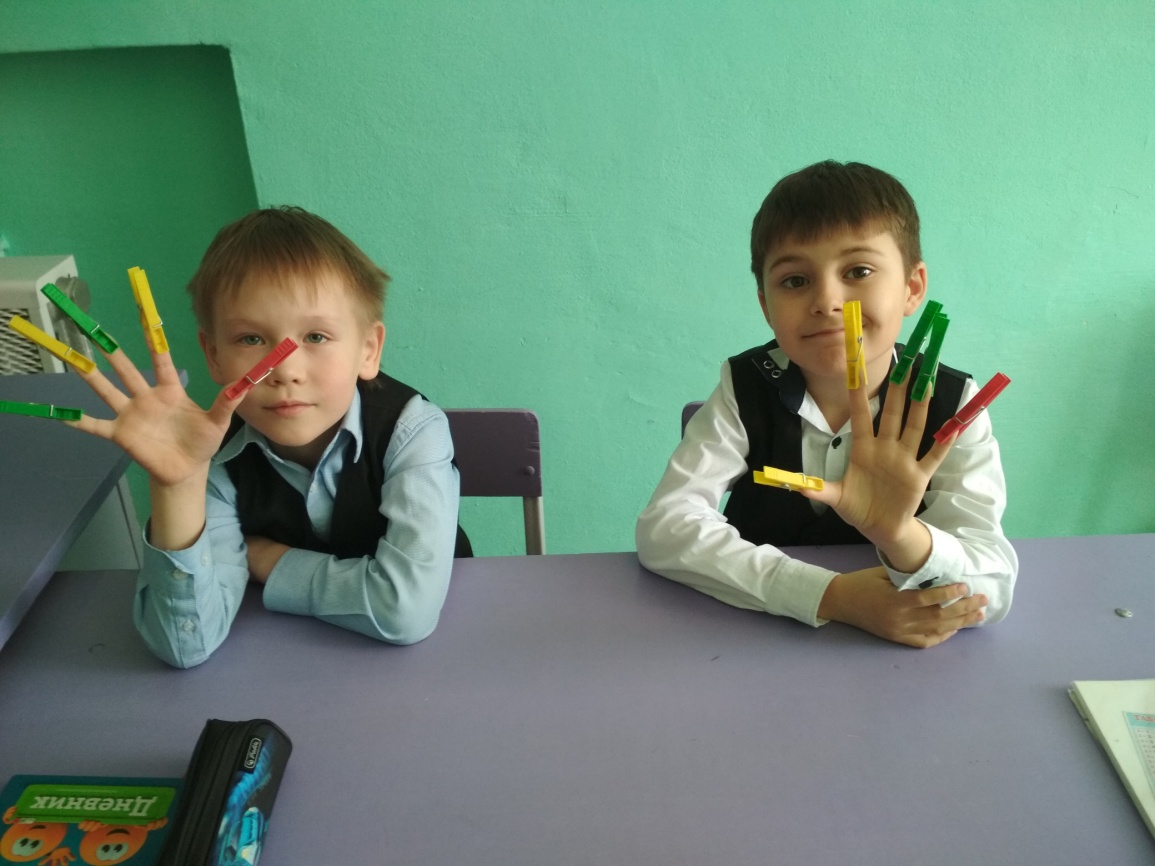 4
САМОМАССАЖ. СУ-ДЖОК ТЕРАПИЯ
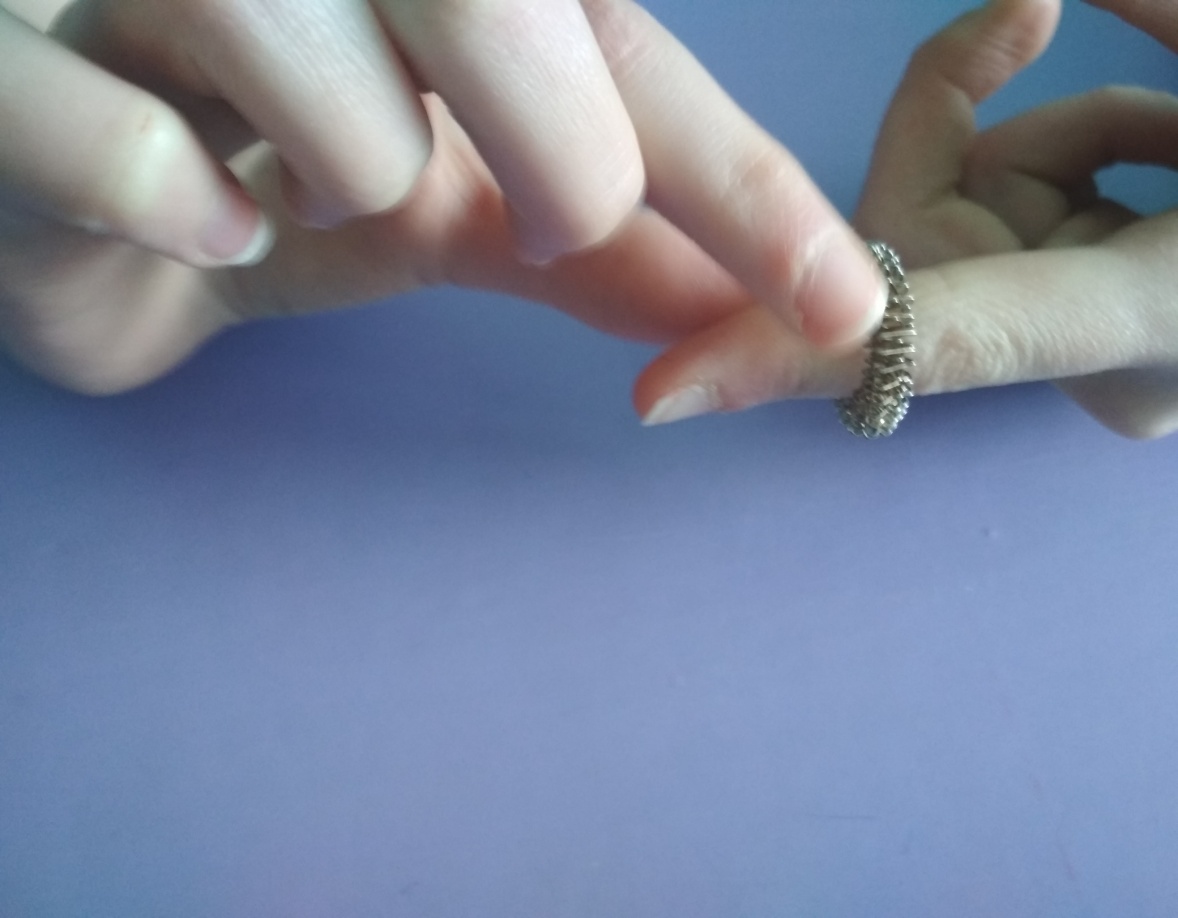 5
Метод бионергопластики
6
Мимические упражнения и  психогимнастика
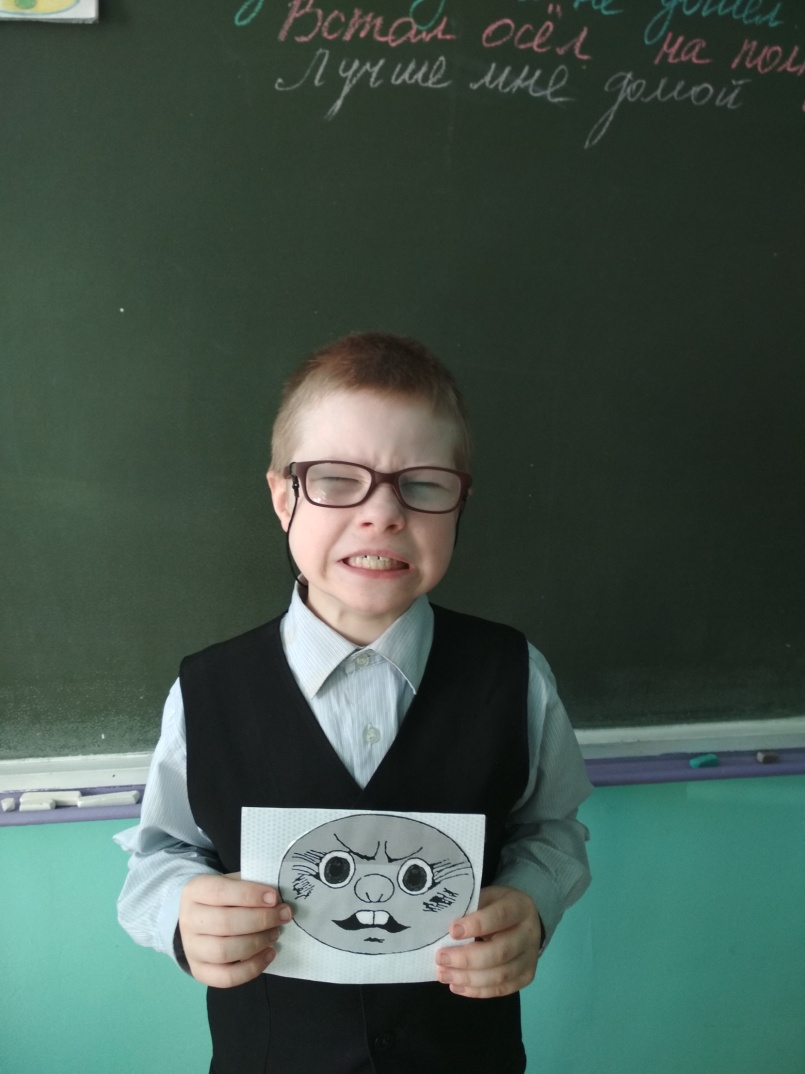 7
физминутки
Основные задачи: снять усталость и напряжение, внести эмоциональный заряд, совершенствовать общую моторику
8
Гимнастика для глаз
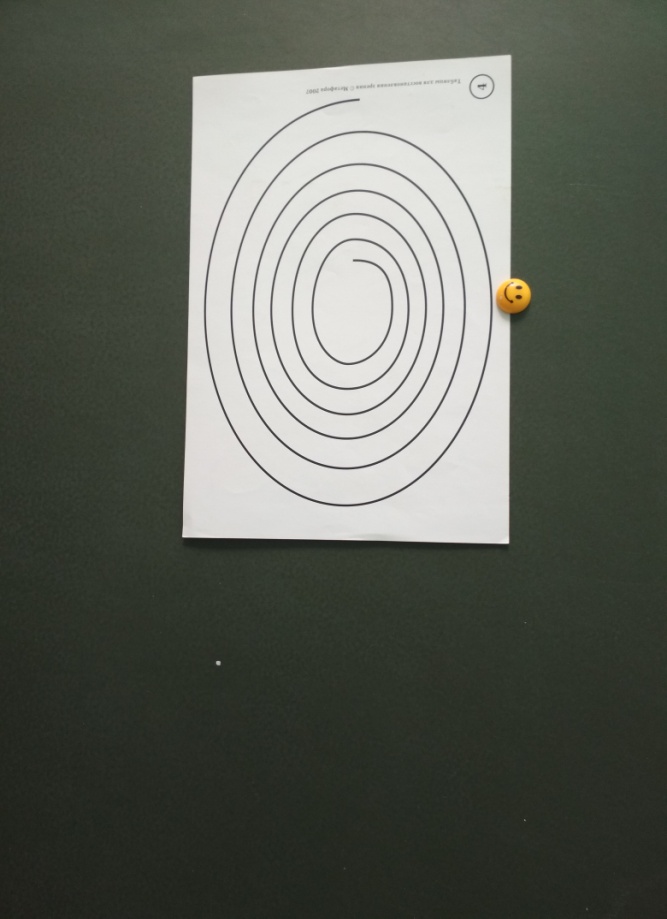 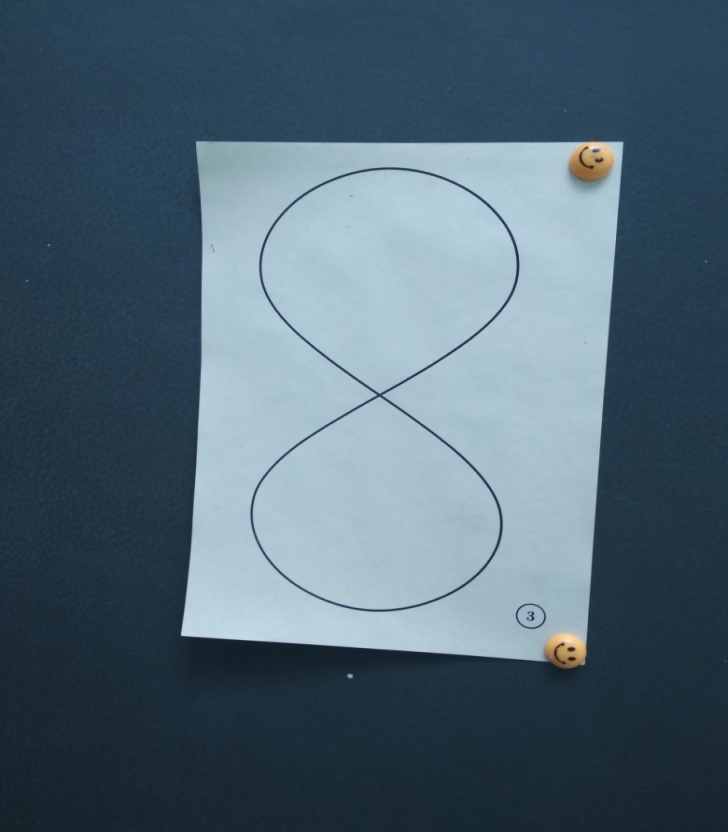 9
Кинезиологические упражнения для развития межполушарного взаимодействия
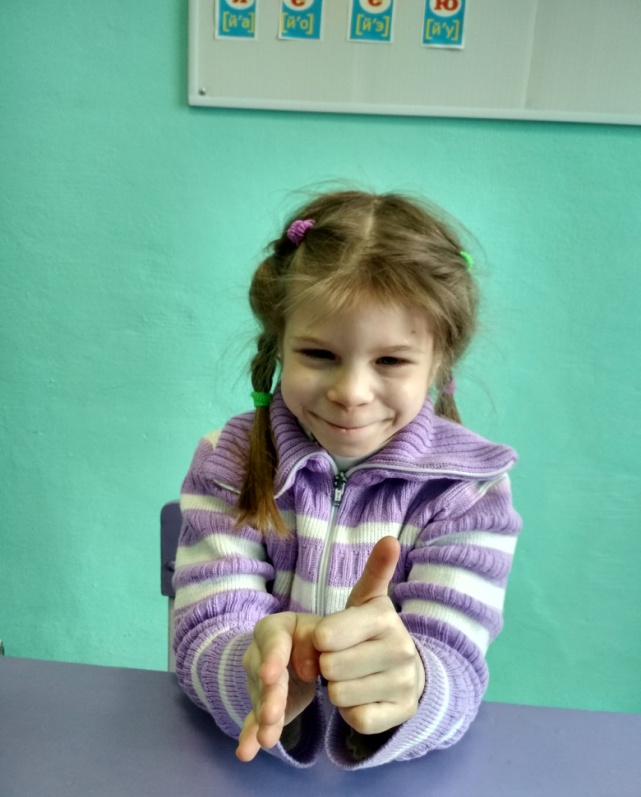 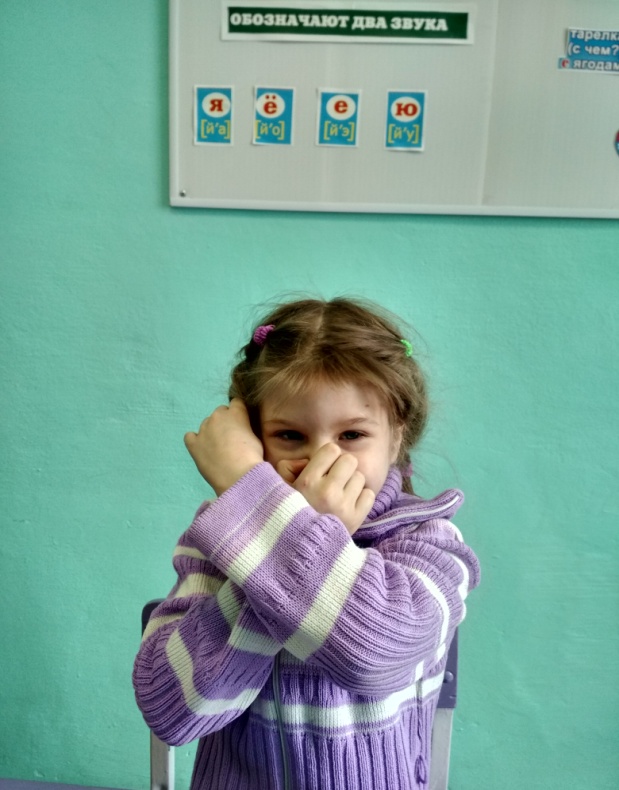 10
Песочная терапия
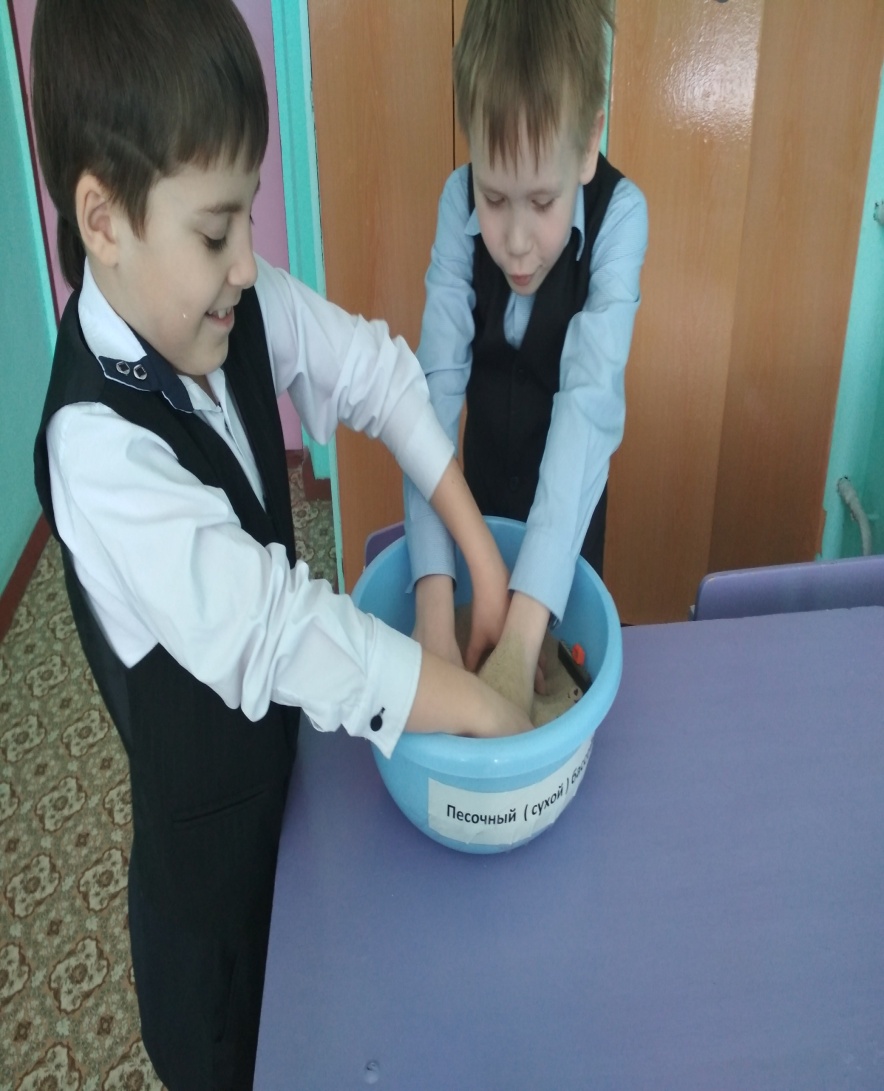 11
Элементы психотерапии (аутотренинг)
12
Спасибо за внимание!
13